Měj skvělý vzor …..kdo tě inspiruje?
Měj skvělý vzor …..kdo tě inspiruje?
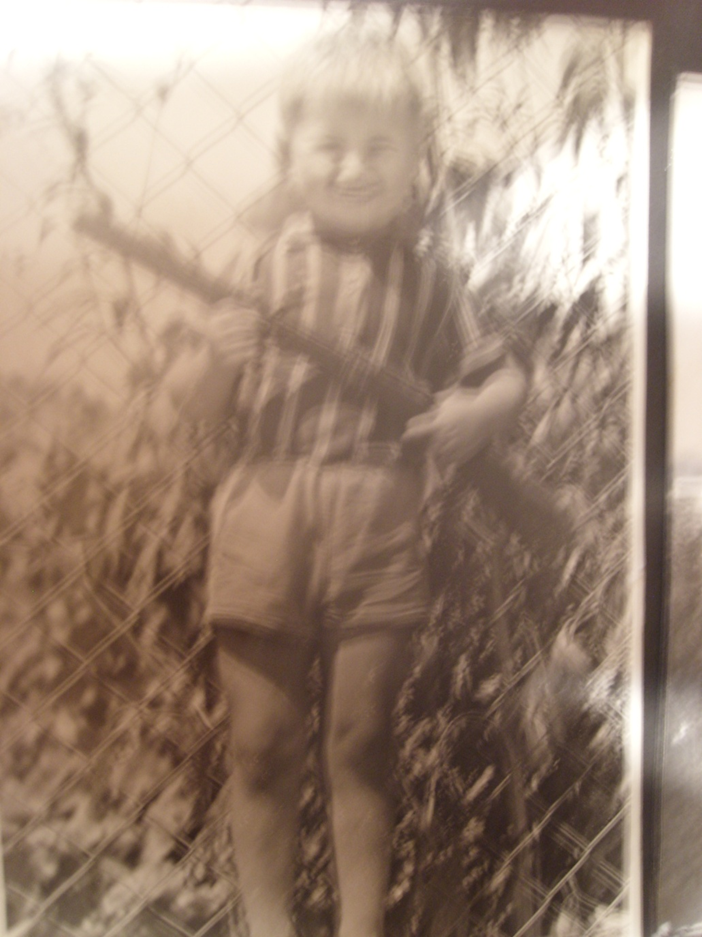 [Speaker Notes: Realně , někdo blízký - Hrančík]
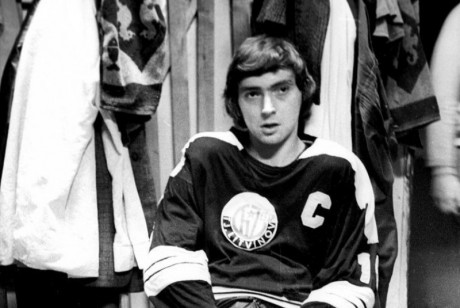 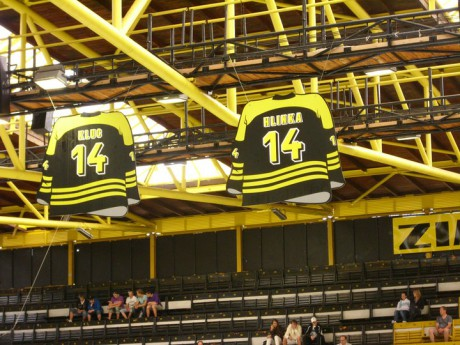 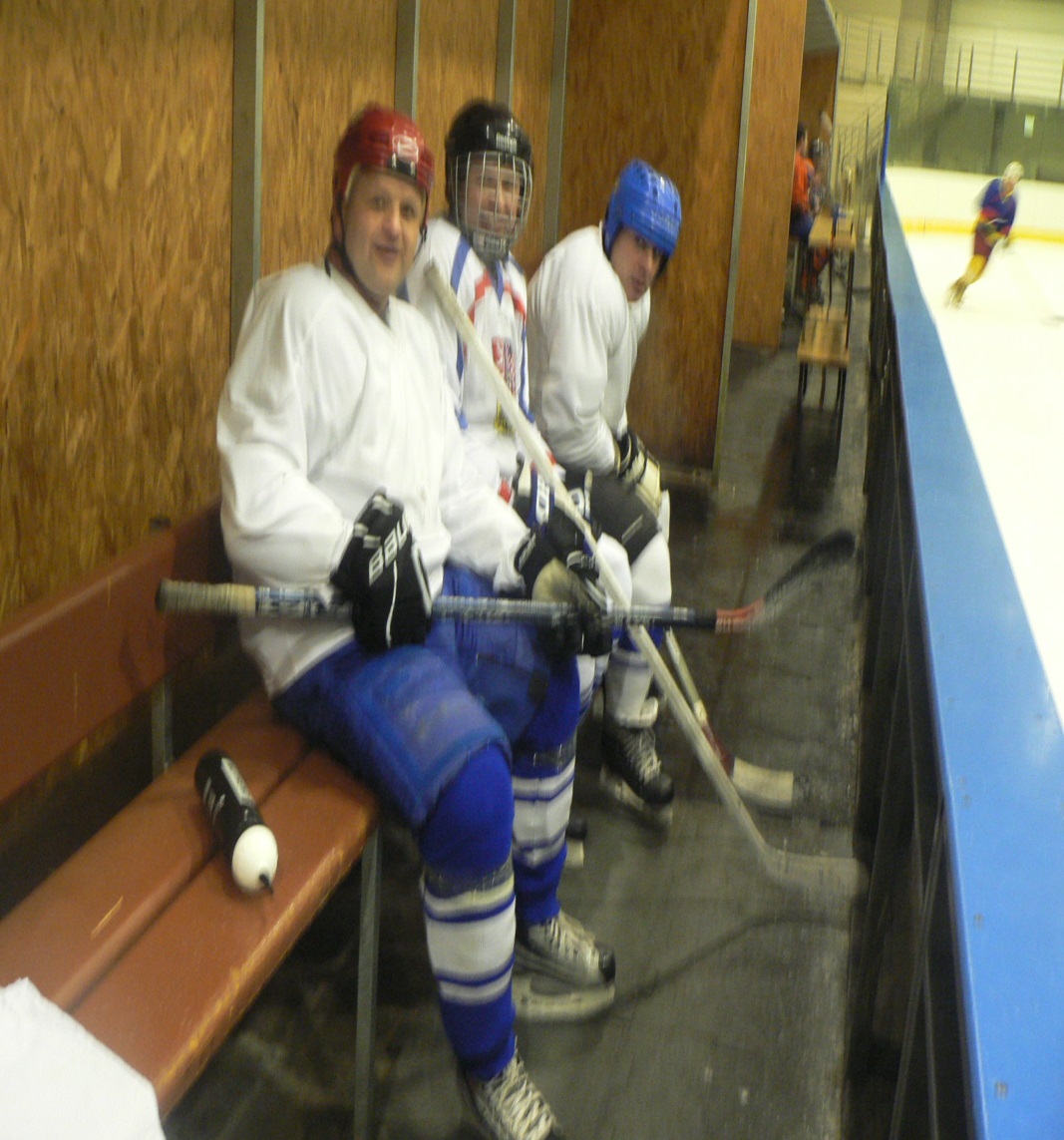 Kdo je ta padesátka ?
Samuel - 1 Samuelova 3:9 „ Mluv, Hospodine, tvůj služebník slyší." 

Saul -1.Sam.15,22 Hle, poslouchat je lepší než obětní hod, pozorně rozvažovat je víc než tuk beranů.

Saul – Pavel- 2.Kor.11,25 třikrát jsem byl trestán holí, jednou jsem byl kamenován, třikrát jsem s lodí ztroskotal, noc a den jsem jako trosečník strávil na širém moři.
3x S
Moudřejší se učí z chyb druhých, 
moudrý z chyb vlastních,
 hlupák se nepoučí nikdy.
Pravidlo-PRINCIP
Samuel- chyba s dětmi, + věrný v malých věcech, 100% oddán Bohu, uměl naslouchat, neztratil úctu k autoritám
Saul – chybná svévole , + dal si poradit, odpustil
Pavel – tvrdý přístup, + horlivý, odvážný ,moudrý a věrný
Poučení
Skuteční služebníci se dávají k dispozici
Skuteční služebníci si všímají potřeb
Skuteční služebníci jsou věrní ve službě a dovedou se radovat
Jednání opravdových služebníků
Disciplína
Důslednost
Drill
3x D
Mám v hlavě ten správný vzor ?
Přemýšlím více jak by mě někdo mohl pomoci nebo jak já můžu někomu pomoci ?
Měj skvělý vzor …..kdo tě inspiruje?